и
я
ё
ю
Тема урока:
«Упражнения в правописании слов 
 с разделительными Ь и Ъ знаками»
е
ъ
ь
Цели:
Научиться  различать , где в словах пишется…,     а где…  .
Научиться выделять графически орфограмму в словах с…  и    с…   .
 Беречь своё…  .
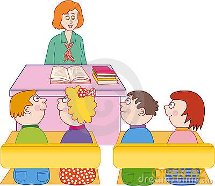 План урока:
Чистописание
Упражнения в правописании слов и предложений с разделительными Ъ и Ь
Итог урока
Домашнее задание
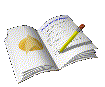 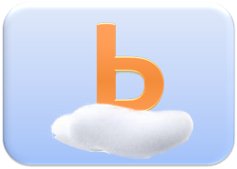 Разделительный  ь
Разделительный мягкий знак пишется в корне, после согласных перед гласными.
Например: платье, ручьи, обезьяна.
Перед е, ё, и, ю, я
Я в словах стою 
друзья.
Здесь моя семья, 
жильё-
Перед  и, ю, я, е, ё
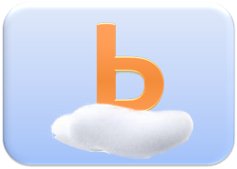 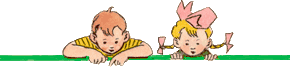 Е
Ё
Ю
Я
И
Ь
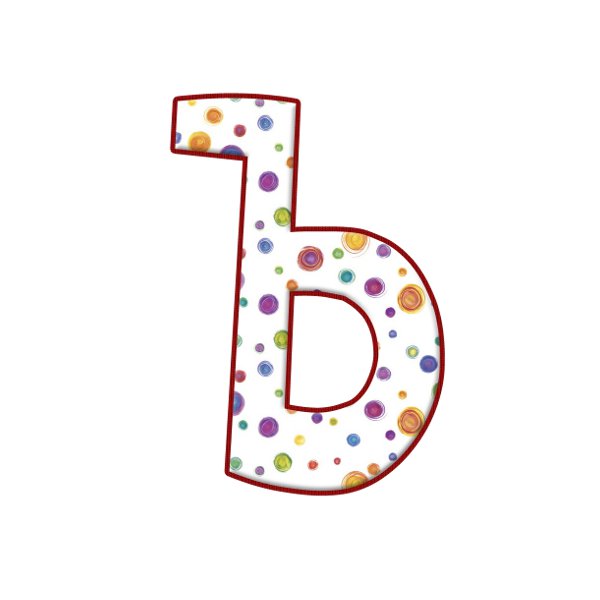 Разделительный  ъ
Разделительный твёрдый знак пишется после приставки, оканчивающейся на согласную перед гласными Е, Ё, Ю, Я.
   
   Твердый знак нам очень нужен,-
   Без него писать не можем:
   Съезд, съедобный, объясненье,
   И подъезд, и объявленье.
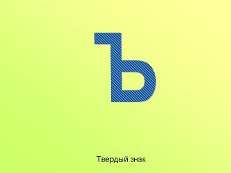 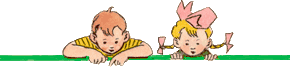 Е
Ъ
Ё
Ю
Я
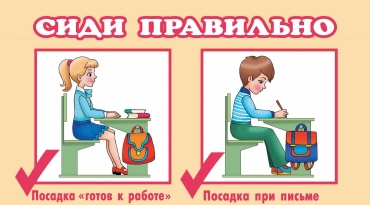 Составь и запиши предложение                с   этими   сочетаниями   слов
вз    ерошенные вороб_и 


звонк_голосые солов_и 

 

                              труд_любивые мурав_и
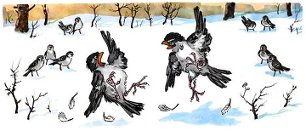 ъ
ь
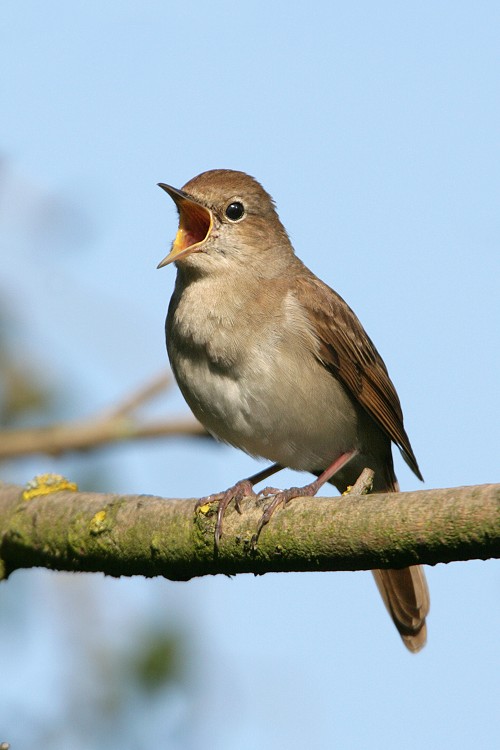 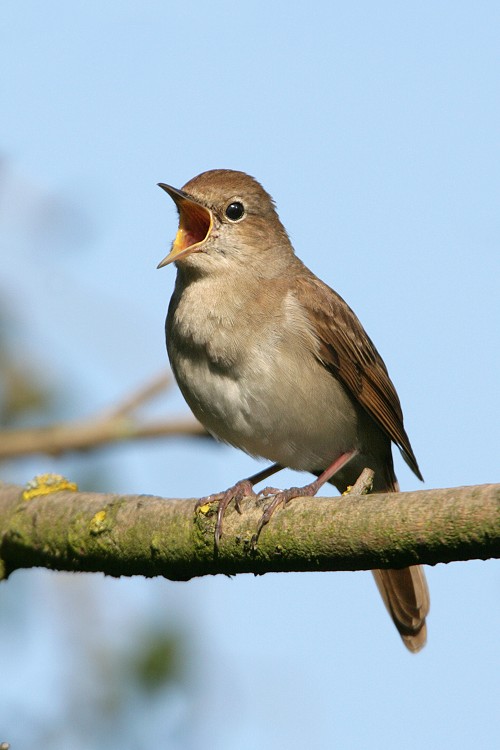 о
ь
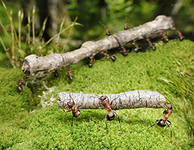 ь
о
Физкультминутка
объявление
воробьи
подъезд
съёмка
 семья
 колья
 съехал
объятья
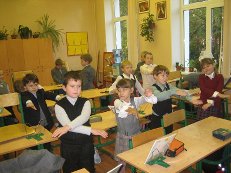 Что случилось со словами?
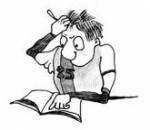 Судя,  волчи, плате	


Сёмка, отехать, обяснить
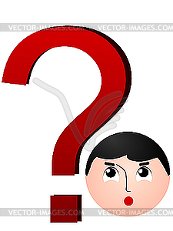 Фонетическая разминка
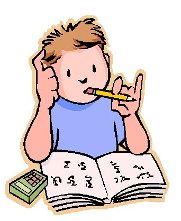 Составь словосочетания.
С…едобный                       кран 

об…яснил                           гриб  

под…ёмный                       задачу
ъ
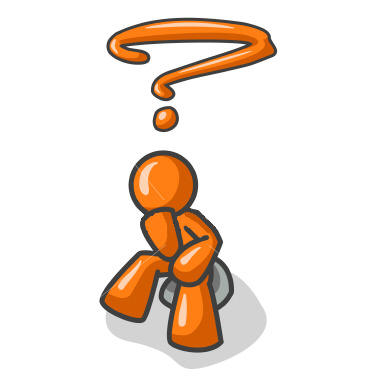 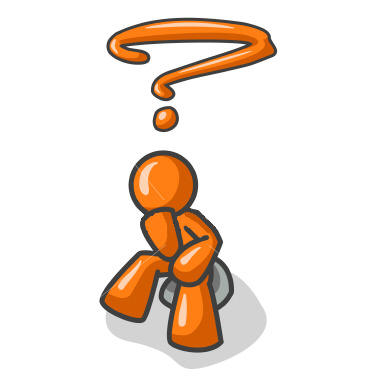 ъ
ъ
Какая орфограмма пропущена?
Вспомни  и  запиши!
…………       гриб

…………       задачу

…………       кран
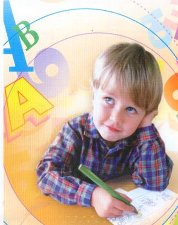 Самопроверка
съедобный       гриб

объяснил          задачу

подъёмный       кран
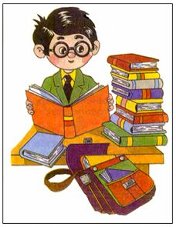 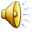 Выборочный диктант
ь
ъ
Проверяем!
ь     разделительный
лягушачья  
льется 
 листья
Ъ    разделительный
 подъем 
разъезжались
съезжались
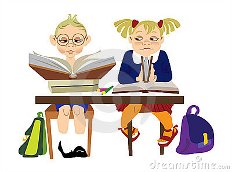 Взаимопроверка
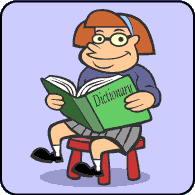 Задания по выбору ( разноуровневые)
1 уровень:        Большой обьём,   сьел,    запью   
                              лекарство. 

2 уровень:     Собирай только седобные гребы.


3 уровень:        Девочька съела напинёк и села   
                            пирожок.
Самопроверка
1 уровень:    Большой объём,   съел рыбу,   запью  лекарство.  

2 уровень: Собирай только съедобные грибы.

3 уровень:  Девочка села на  пенёк и съела пирожок.
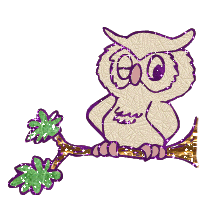 Замените     одним словом
вьюга.
Обезьяна,
друзья,
съезд,
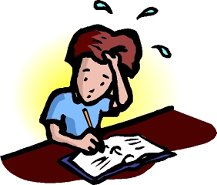 Вставь пропущенные                              буквы
Закончи предложения
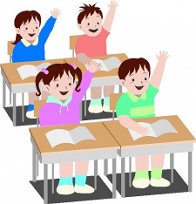 1. Сегодня на уроке …
                  2. Я научился …
                      3 . Мне больше всего       
                                              понравилось…
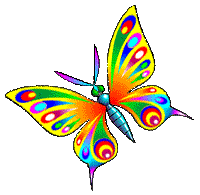 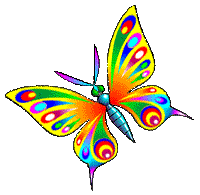 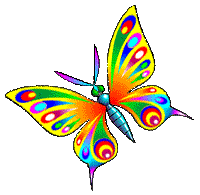 Итог      урока
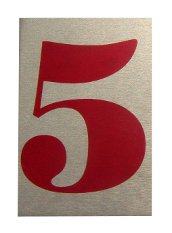 Не устанем повторять,
Любим мы отметку «пять»
Кто ж сегодня отличился?
Кто на славу потрудился?
Ну, кому поставим «пять»?
Попрошу Вас предлагать.
И «четвёрочку» поставим
От души ребят поздравим.
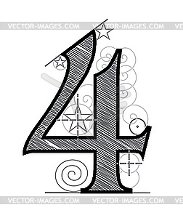 Что тут думать и гадать…
За «четвёркой» идёт «пять»!
Домашнее задание
Стр. 142   упр. 7 , подобрать и записать 5 слов с разделительными Ъ и Ь. Обозначить эти орфограммы.
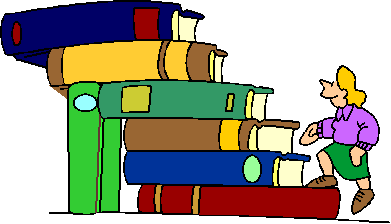 Оцени свою работу на уроке
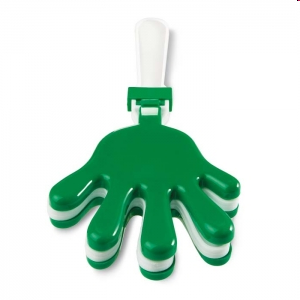 Вы считаете, что урок прошёл для вас  плодотворно, с пользой. Вы поняли тему и можете помочь другим.
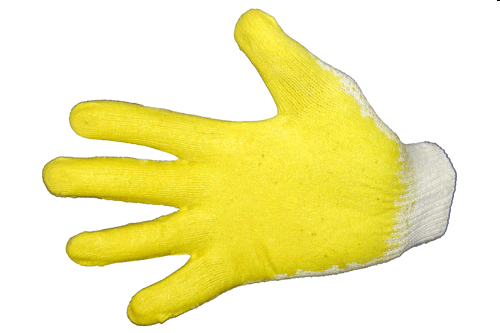 \
\
Вы считаете, что поняли тему, но  вам ещё нужна помощь.
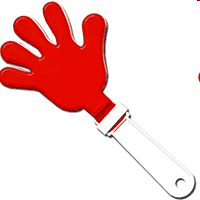 Вы считаете, что было трудно на уроке.
ъ
я
ь
ю
е
Спасибо  за  работу  на уроке!
Вы молодцы!